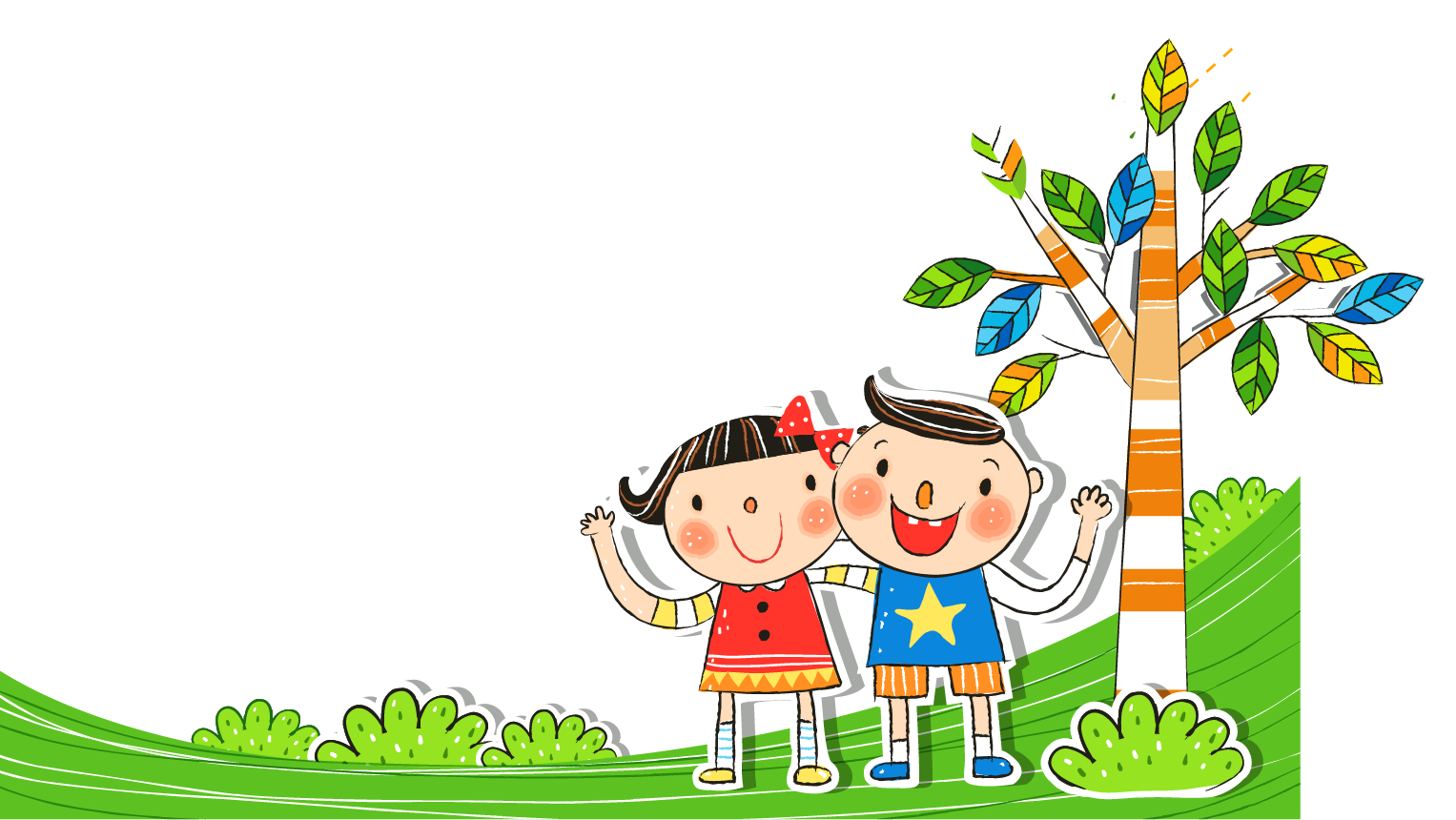 Xin chào các em!
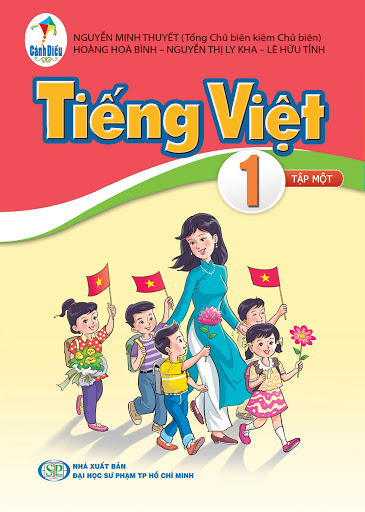 Ô CỬA BÍ MẬT
1
2
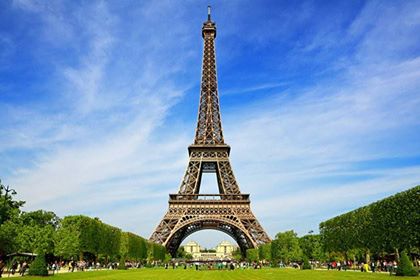 3
4
Ô số 5 : Câu hỏi
Ô số 1: Em hãy đọc to
bán báo
Ô số 2 :Đọc và tìm tiếng chứa vần ao
quả đào
Ô số 3 : Đọc và tìm tiếng có chứa vần eo
ao bèo
Ô số 4 : Đọc câu sau
Con Mèo trèo cây.
3. TËp ®äc
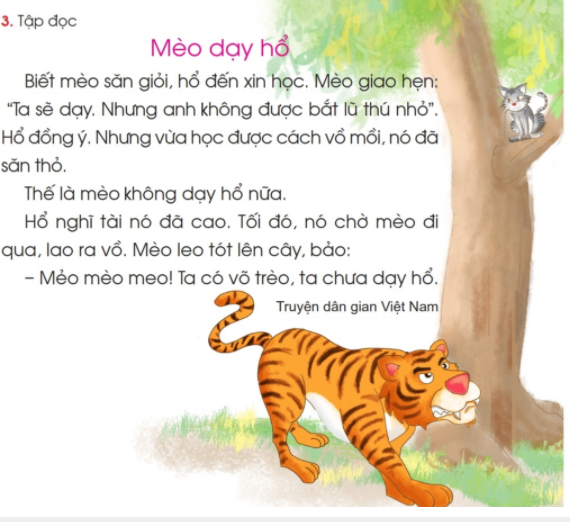 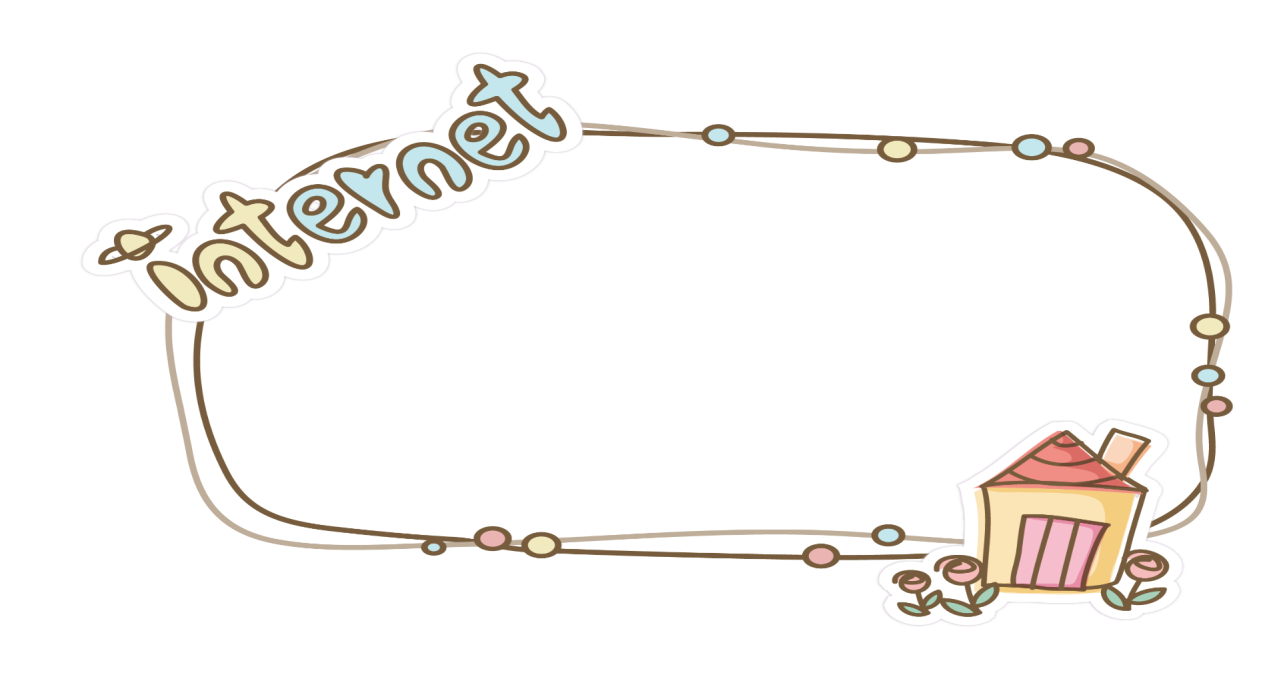 Luyện đọc từ ngữ
săn giỏi
giao hẹn
đồng ý
ra vồ
lửa bốc manh thành ngọn lớn
tài cao
leo tót
nói ra nỗi buồn bực, không vừa ý
võ trèo
nói nhỏ nhẹ nhàng, dễ nghe.
Mèo dạy hổ
Mèo giao hẹn:’’Ta sẽ dạy.Nhưng anh không
Biết mèo săn giỏi,hổ đến xin học.
được bắt lũ thú nhỏ’’.
Hổ đồng ý.Nhưng vừa học được cách vồ mồi,nó đã săn thỏ.
Thế là mèo không dạy hổ nữa.
Mèo leo tót lên
Hổ nghĩ tài nó đã cao.
Tối đó,nó chờ mèo đi qua,lao ra vồ.
cây,bảo:
- Mẻo mèo meo!Ta có võ trèo,ta chưa dạy hổ.